Phòng Giáo dục và Đào tạo quận Long Biên
Trường Tiểu học Đoàn Khuê
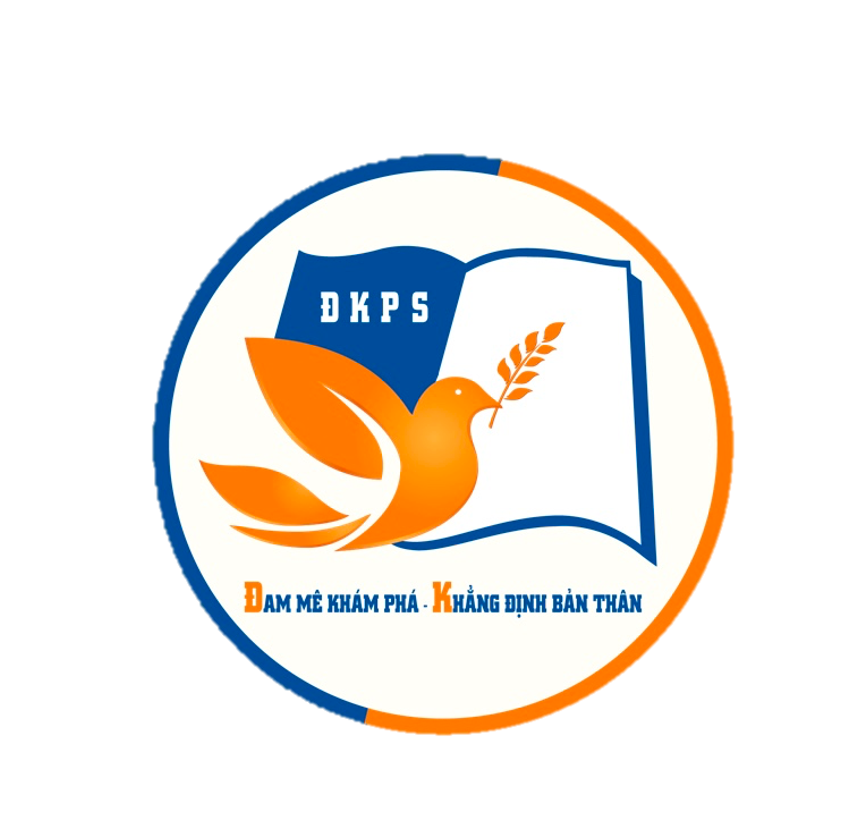 BÀI GIẢNG ĐIỆN TỬ – KHỐI 2
Môn: Toán
Bài 20: Phép cộng (có nhớ) số có hai chữ số với số có hai chữ số
Giáo viên: Tổ 2
Email:  to2doankhue@gmail.com
Địa chỉ:  Tổ 4 Phường Việt Hưng – quận Long Biên- Hà Nội
Long Biên, tháng 9 năm 2021
Chào mừng các em đến với tiết Toán
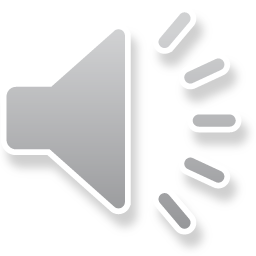 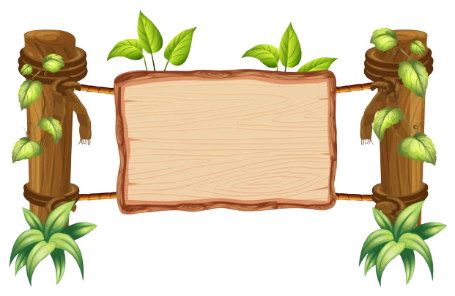 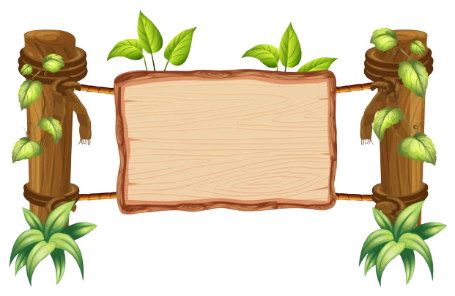 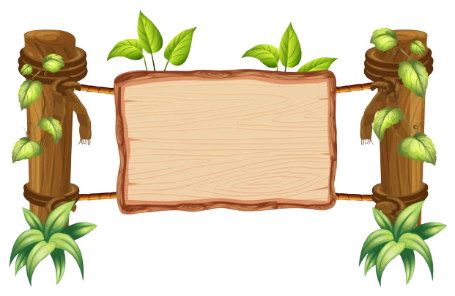 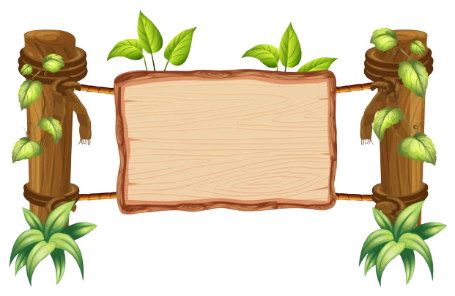 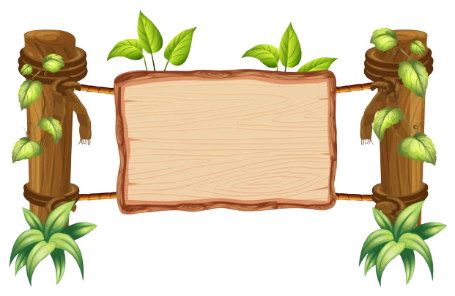 Bay
???
Bóng
Thái
???
Thông
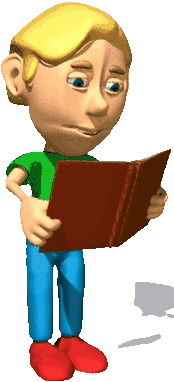 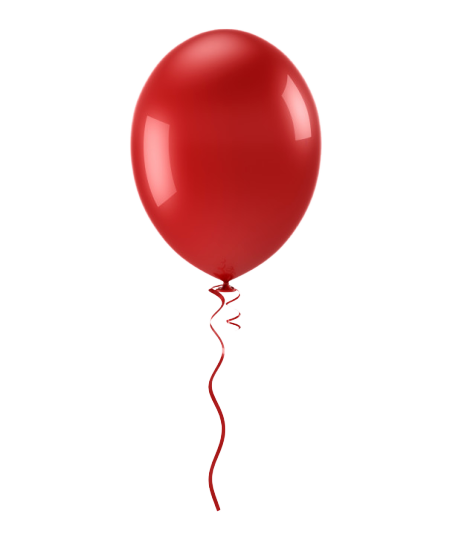 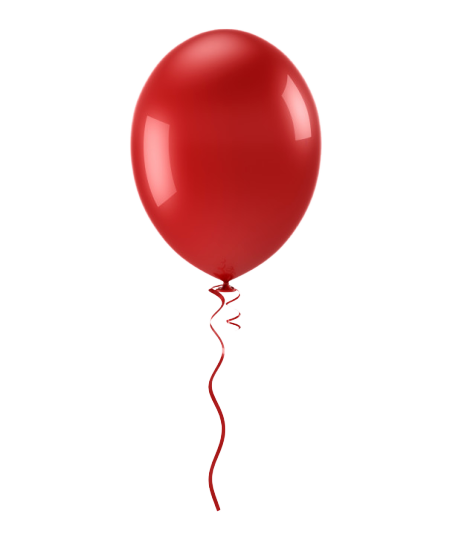 ?
?
Cách chơi:
Để giúp cậu bé tìm hiểu những kiến thức đã bị mất. Các em hãy chọn quả bóng bay chứa đáp án đúng của mỗi câu hỏi.

Trả lời đúng bóng bay sẽ tự động điền đáp đúng lên ô. Cậu bé sẽ học lại được kiến thức đã bị mất.

Trả lời sai bóng bay sẽ biến mất. Và đồng nghĩa cậu bé sẽ bị mất đi tri thức đó
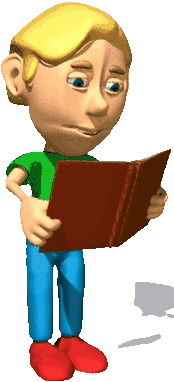 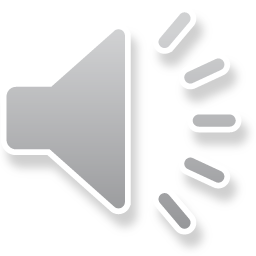 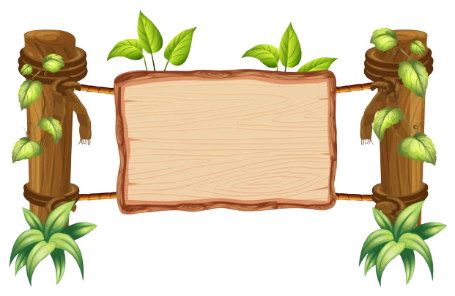 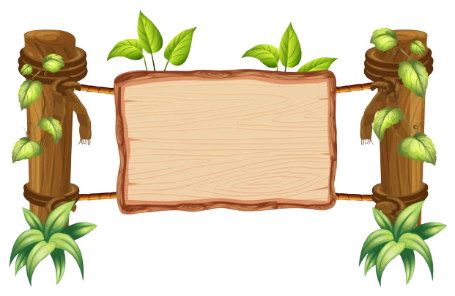 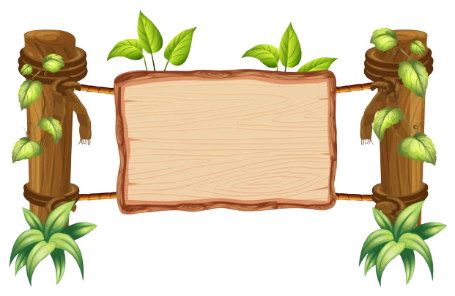 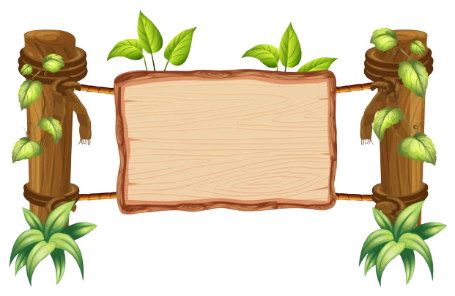 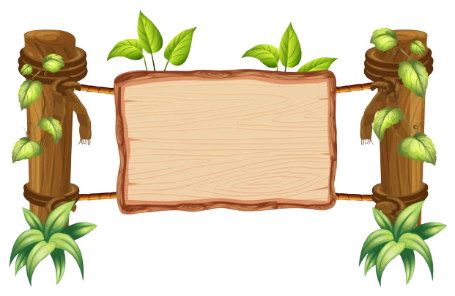 28
+
4
=
?
???
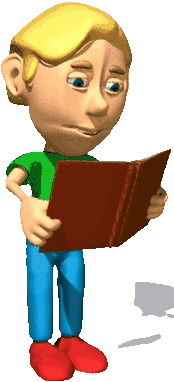 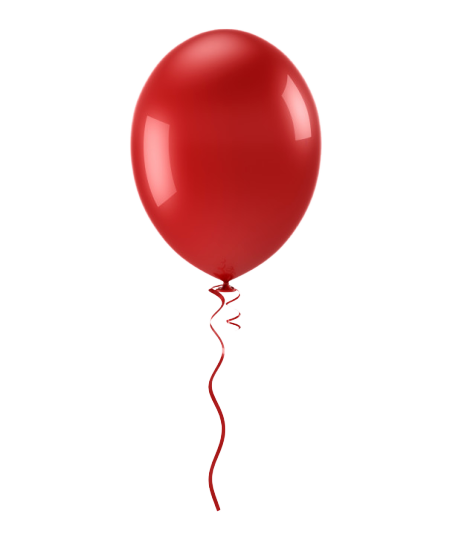 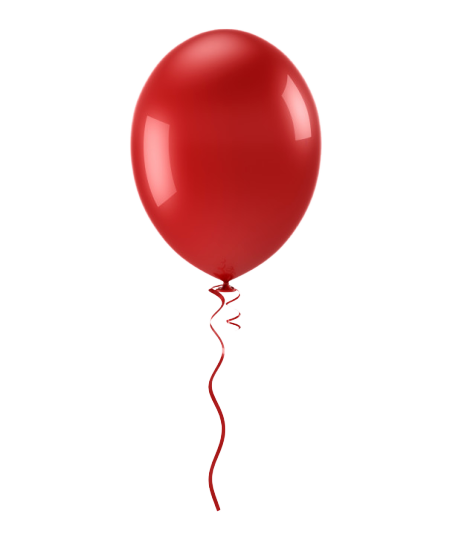 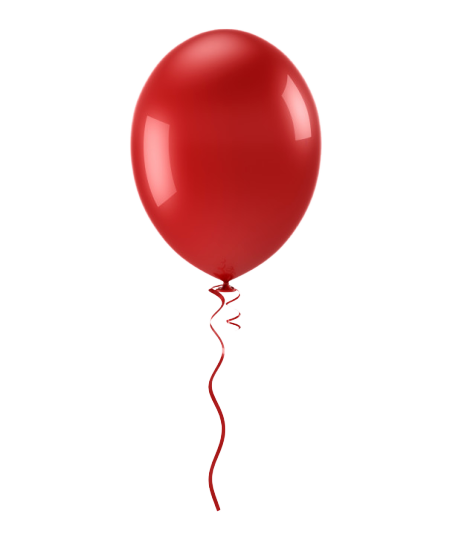 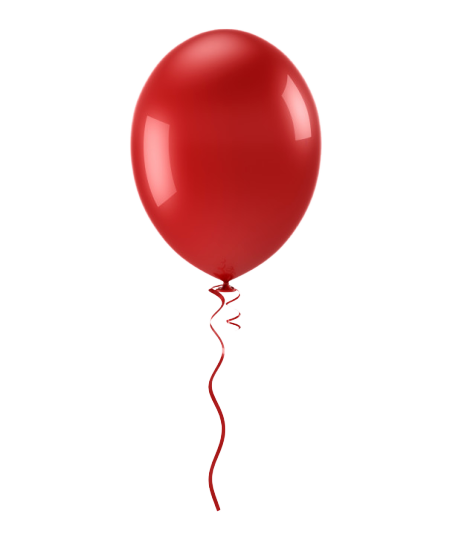 34
32
33
31
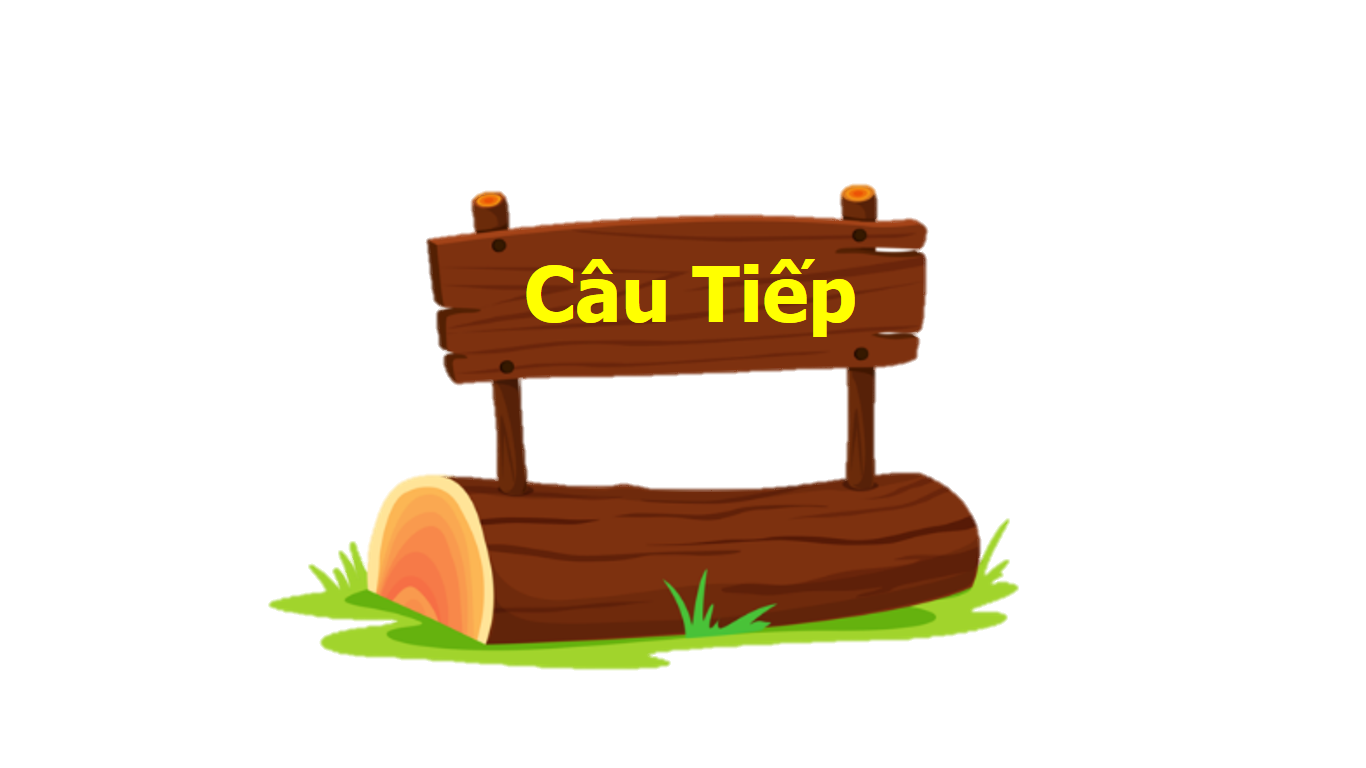 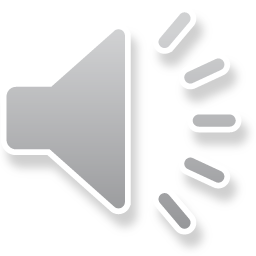 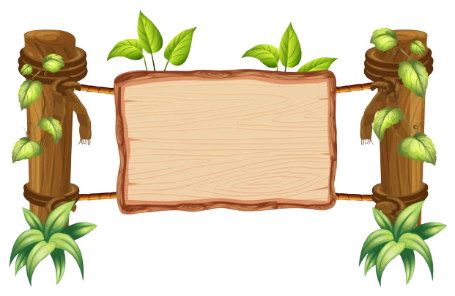 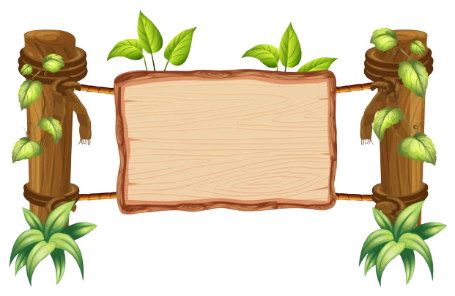 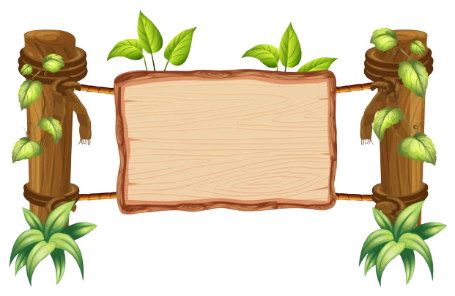 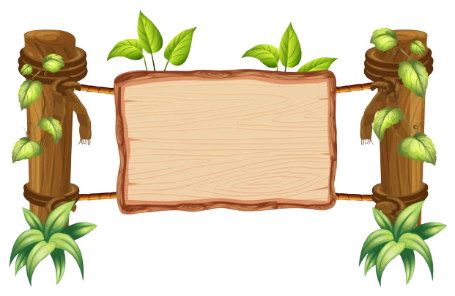 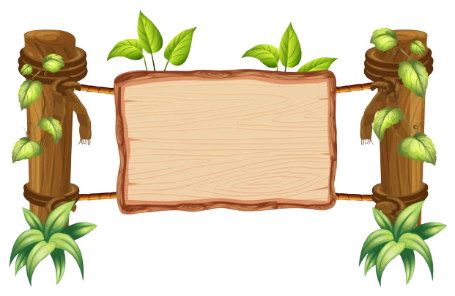 57
+
8
=
?
???
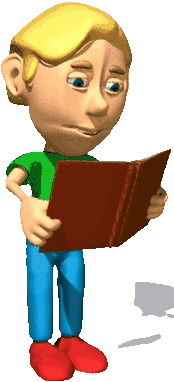 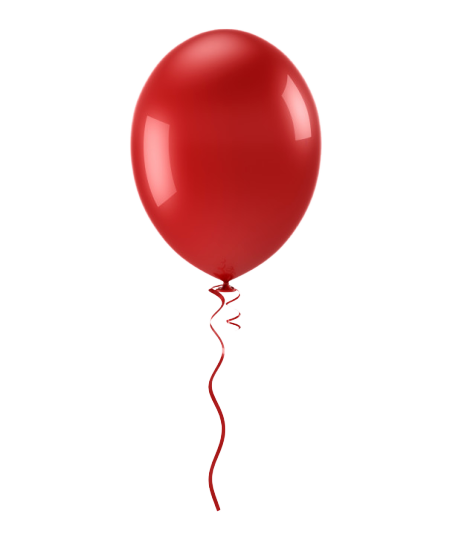 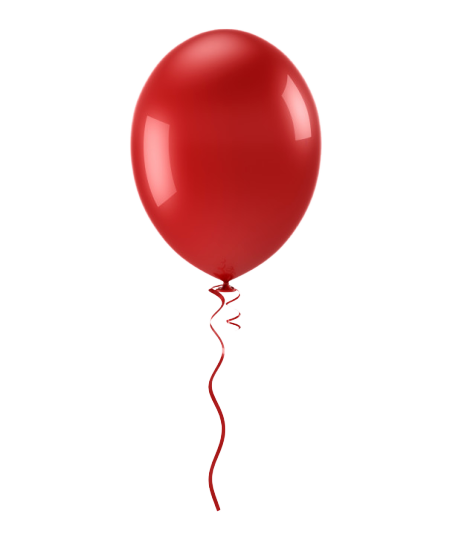 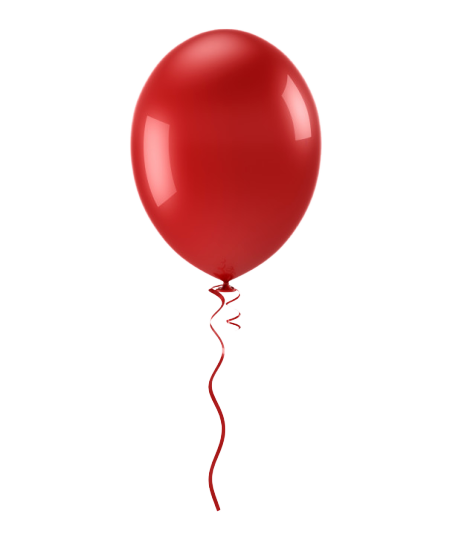 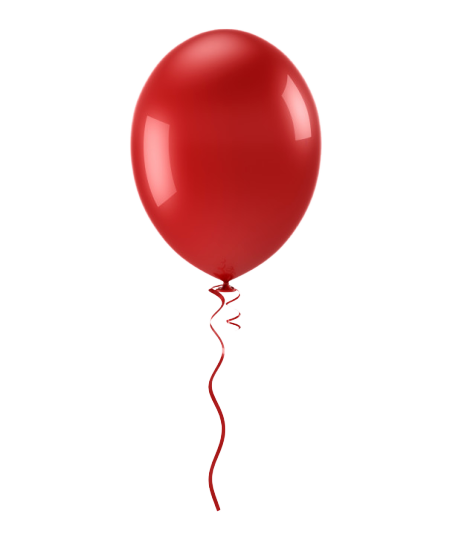 63
64
66
65
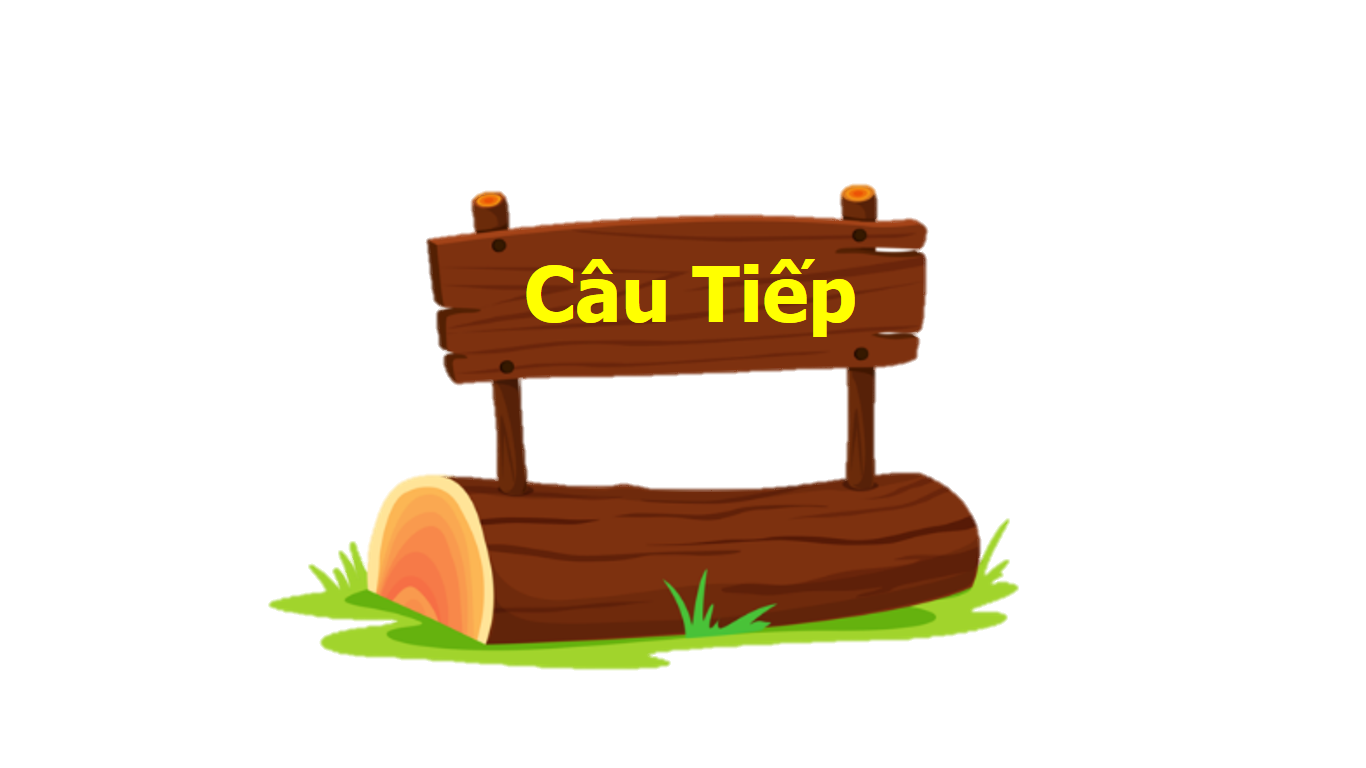 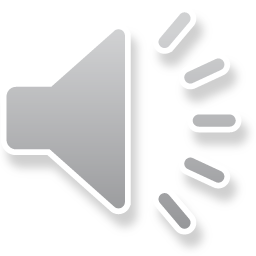 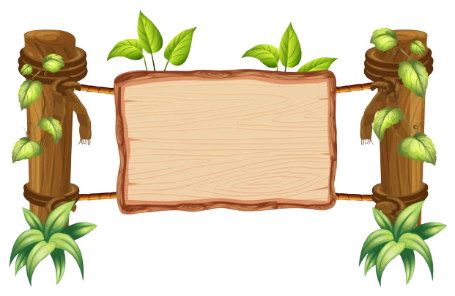 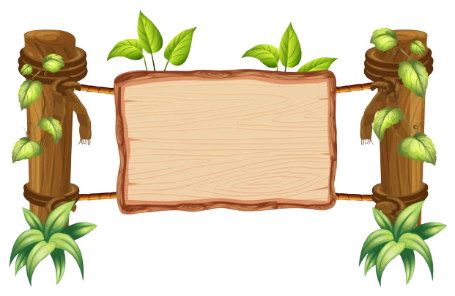 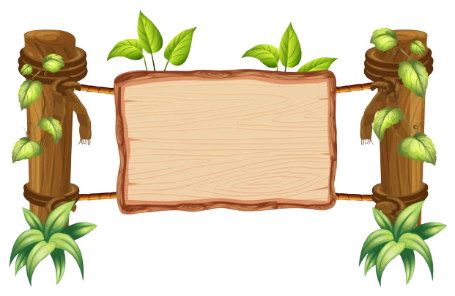 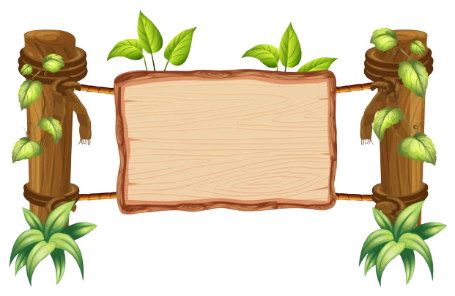 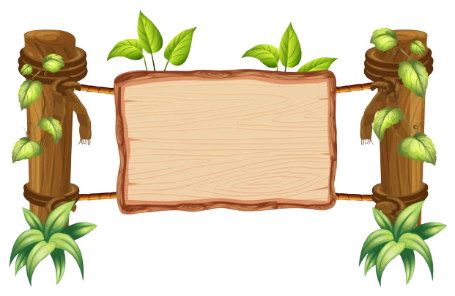 13
+
7
=
?
???
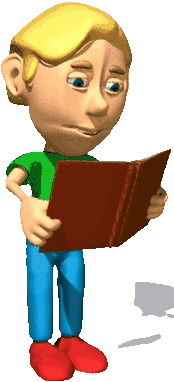 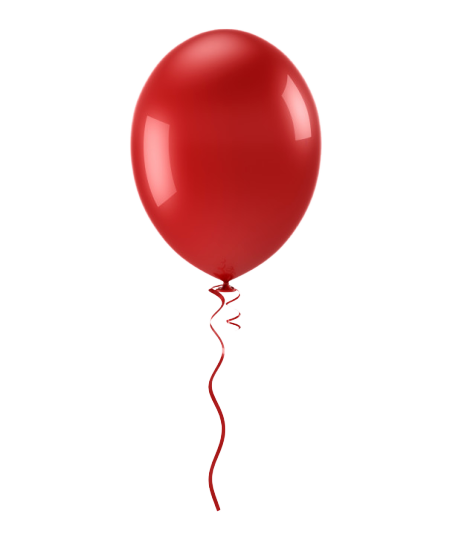 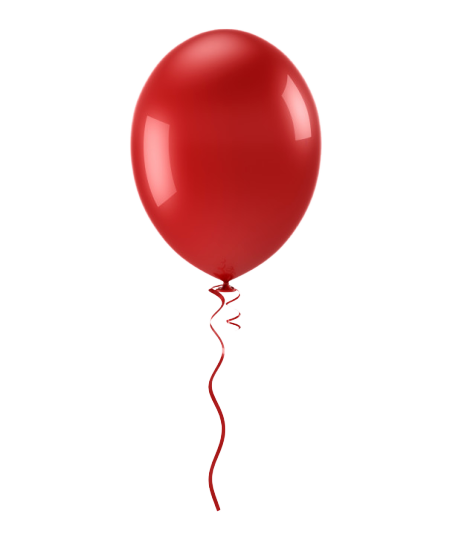 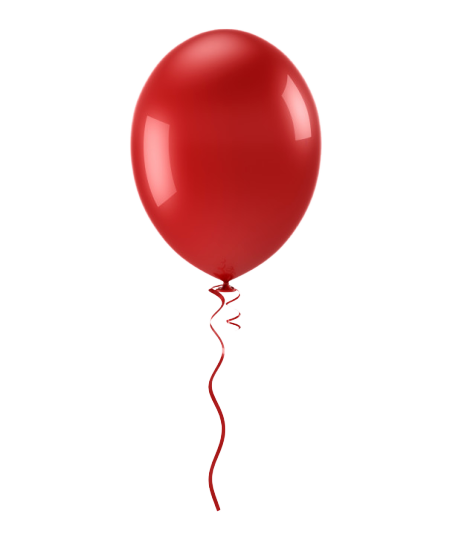 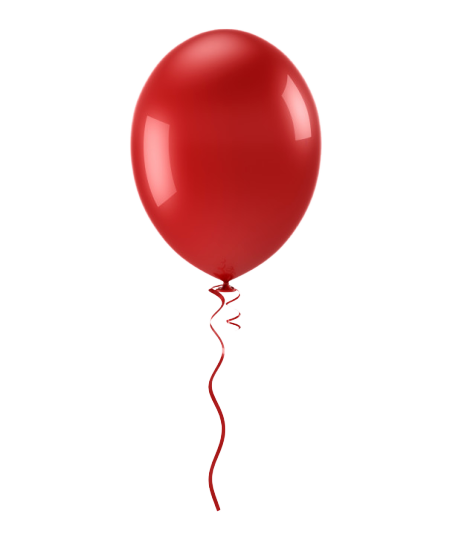 20
22
19
21
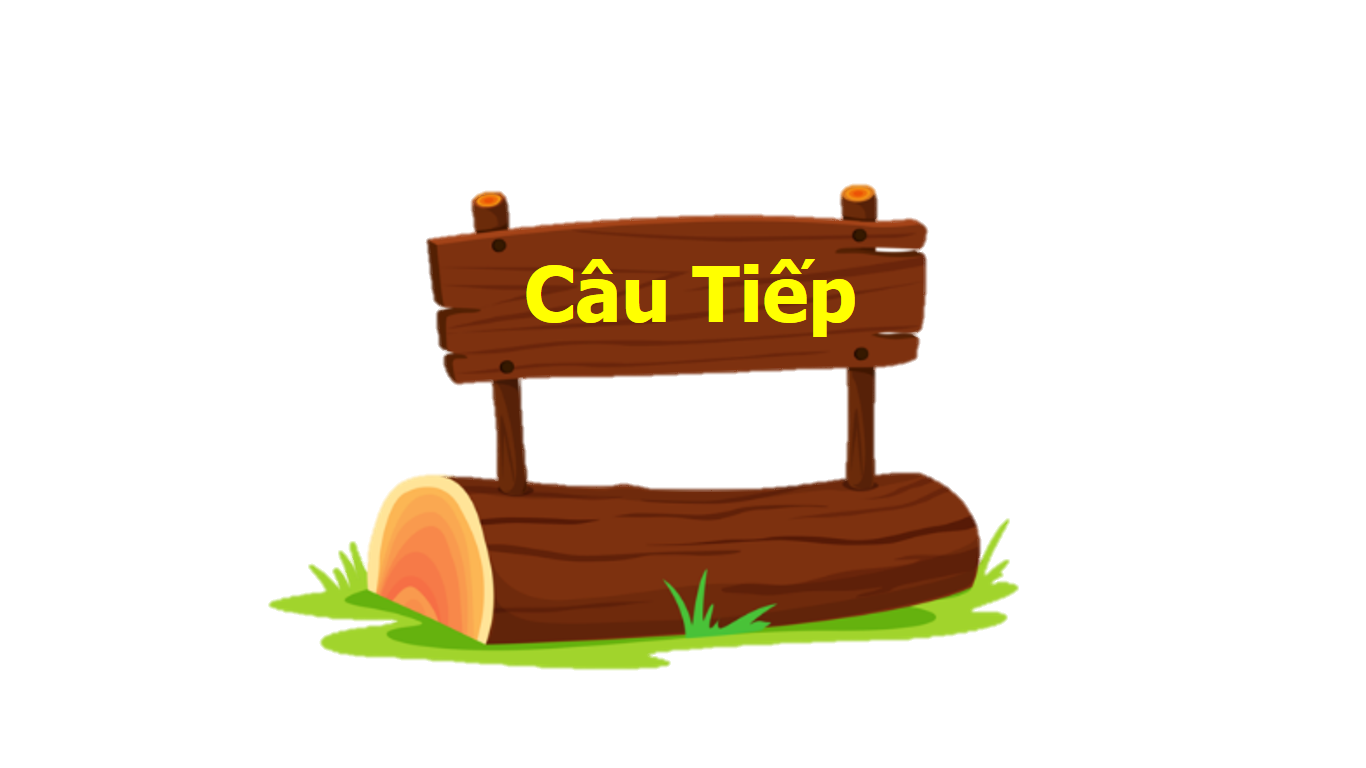 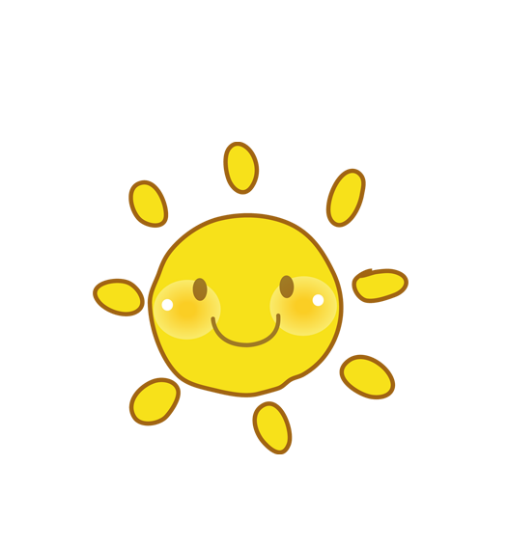 Bài 20:
Phép cộng (có nhớ) 
Số có hai chữ số với số có 2 chữ số
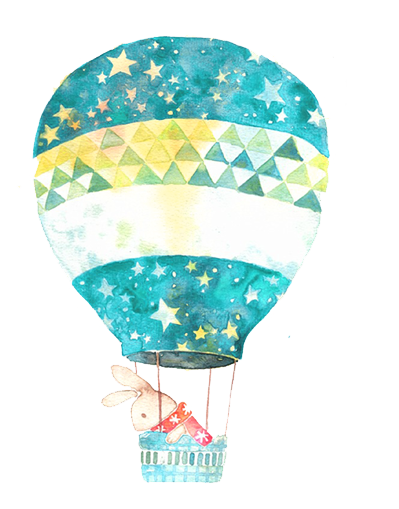 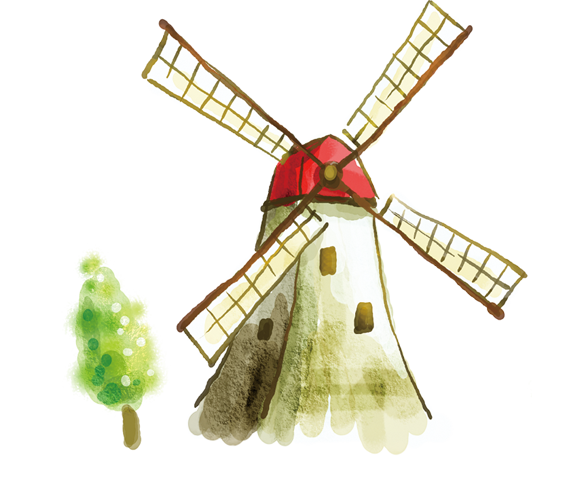 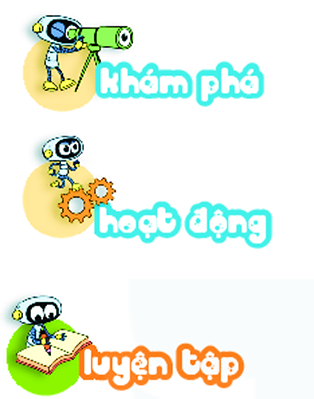 Cả hai cháu 
có bao nhiêu 
cục pin?
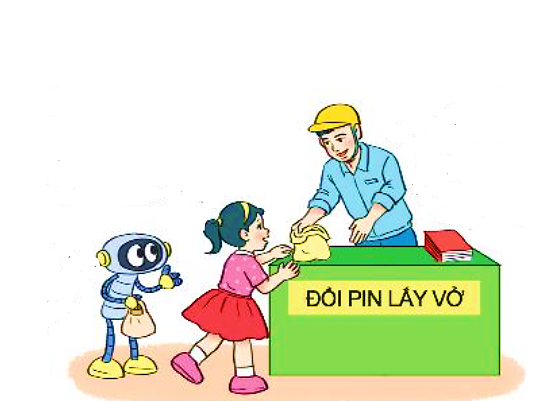 Cháu có 
36 cục pin.
36 + 17 = ?
Cháu có 
17 cục pin.
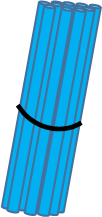 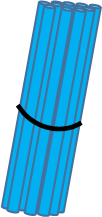 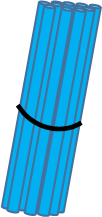 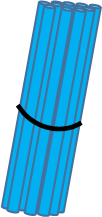 6 cộng 7 bằng 13, viết 3 nhớ 1
3 thêm 1 bằng 4, 4 cộng 1 bằng 5, viết 5
36
+
17
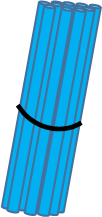 5
3
36 + 17 = 53
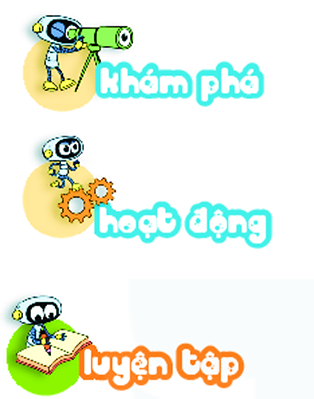 1
Tính.
17
24
37
36
42
48
59
25
+
+
+
+
84
90
73
41
2
Đặt tính rồi tính.
64 + 19
59 + 21
46 + 18
23 + 67
23
67
46
18
59
21
64
19
+
+
+
+
64
80
83
90
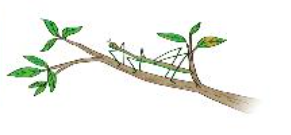 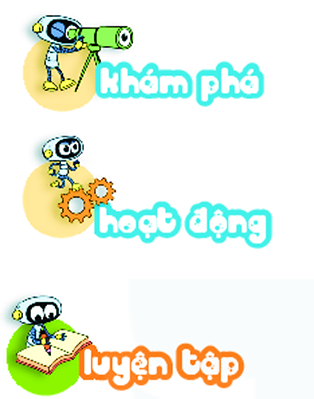 3
Mỗi hình có 1 que tính đặt sai vị trí. Em hãy đặt lại cho đúng. Biết rằng:
b) Que tính ở số hạng thứ hai đặt sai.
a) Que tính ở kết quả đặt sai.
74 + 10 = 84
36 + 45 = 81